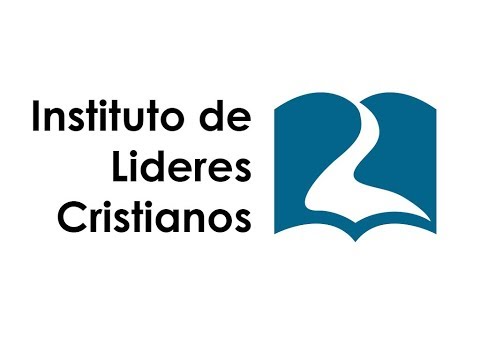 MINISTERIO JUVENIL
David Leví Orta Álvarez
Relación
Sé Real
Sé Real
Los jóvenes están cansados de gente que dicen ser una cosa y hacen otra
Les hace mal ver líderes que nunca admiten una debilidad y nunca reconocen un error
Sé Real
Los jóvenes están cansados de gente que dicen ser una cosa y hacen otra
Les hace mal ver líderes que nunca admiten una debilidad y nunca reconocen un error
Mostrar que tenemos la misma                                               necesidad de Dios y estamos en la                    misma búsqueda de Cristo 
Estamos en el mismo discipulado
Abre tu Mundo
Abre tu Mundo
Deja que los jóvenes vean quienes somos
¿Qué tal invitarlos a tu casa?
Abre tu Mundo
Deja que los jóvenes vean quienes somos
¿Qué tal invitarlos a tu casa?
Si estás casado, tu matrimonio es un modelo
Abre tu Mundo
Deja que los jóvenes vean quienes somos
¿Qué tal invitarlos a tu casa?
Si estás casado, tu matrimonio es un modelo
Si estás noviando, quizás seas el ejemplo más cercano
Abre tu Mundo
Deja que los jóvenes vean quienes somos
¿Qué tal invitarlos a tu casa?
Si estás casado, tu matrimonio es un modelo
Si estás noviando, quizás seas el ejemplo más cercano
Si eres soltero, habla de tus estudios,                                   tu vida. Deja ver como la Biblia se                        relaciona con tu vida
Abre tu Mundo
En la medida que los jóvenes te vean como un buen ejemplo crecerá tu autoridad para hablarles, enseñarles y si hace falta disciplinarlos
Es mostrar amor hacia ellos
Discipular jóvenes es la preciosa aventura de acompañarlos hacia la madurez en Cristo
Estamos discipulando a los portadores de la Esperanza para nuestro mundo. 

A los seguidores y representantes de Cristo en su propia generación
Bibliografía
Leys, L. (2009) El Ministerio Juvenil Efectivo. Miami, Florida: Editorial Vida